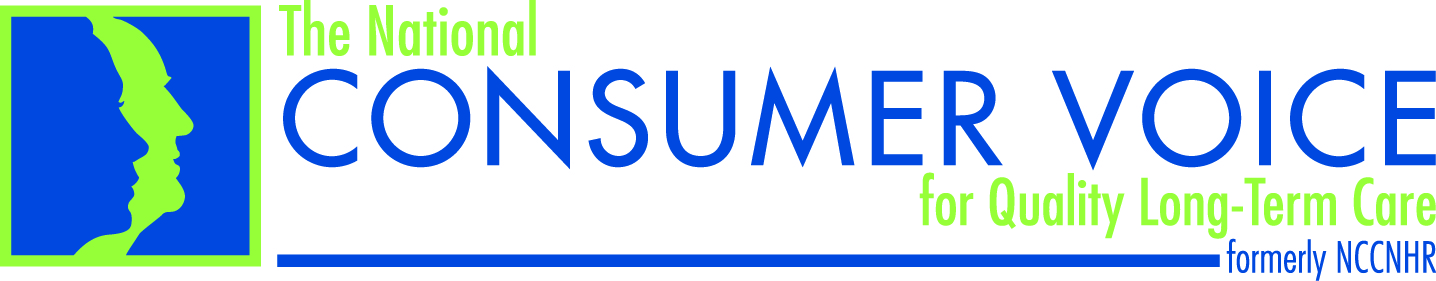 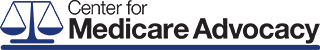 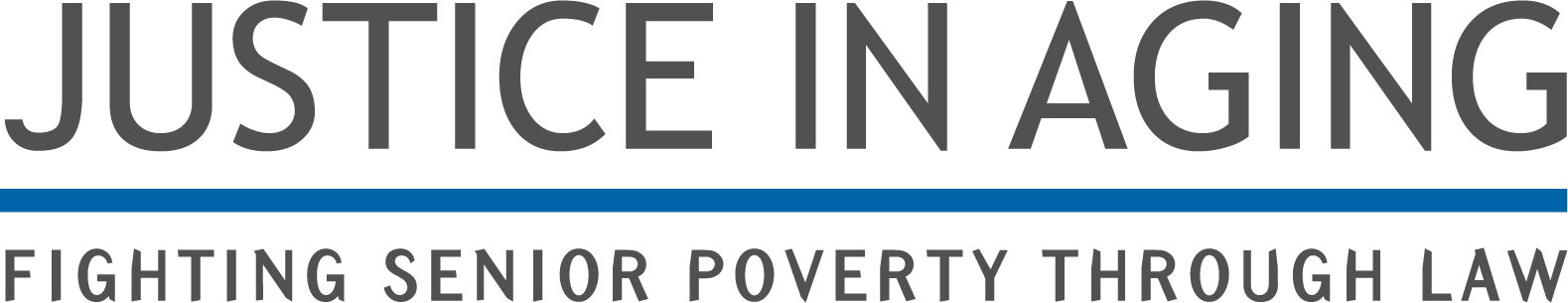 A DEEPER DIVE INTO THE REVISED FEDERAL Nursing HOME REGULATIONS
Part 3
April 27, 2017

Eric Carlson, Justice in Aging
Toby Edelman, Center for Medicare Advocacy
Lori Smetanka, Consumer Voice
Agenda
Introductions & Background	Lori Smetanka, Executive Director, Consumer Voice
Bedholds, and Return to the Facility	Eric Carlson, Directing Attorney, Justice in Aging
Grievances
	Lori Smetanka, Executive Director, Consumer Voice
Resident & Family Councils
	Lori Smetanka, Executive Director, Consumer Voice
Quality of Care
	Toby Edelman, Senior Policy Attorney, Center for Medicare Advocacy
Q & A
Closing
	Lori Smetanka, Executive Director, Consumer Voice
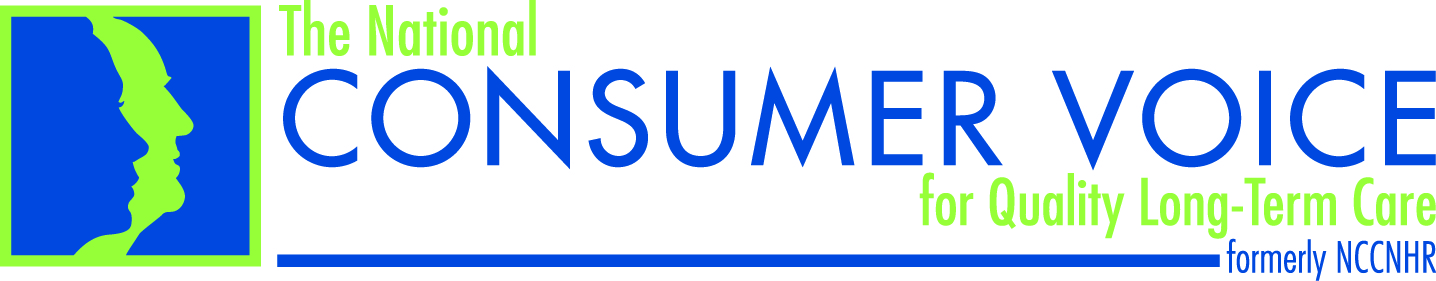 Implemented in Three Phases
Nov. 28, 2016 – most regulations effective, particularly those that continue existing requirements.

Nov. 28, 2017 – additional regulations effective (including behavioral health); Surveyor’s Manual includes new guidance; use of new survey process begins.

Nov. 28, 2019 – implementation of new programs such as Quality Assurance and Performance Improvement (QAPI), and Compliance and Ethics Programs.
Bedholds, and Return to the Facility
Bed holds Set By State Law
State law generally sets:
Length of potential bed hold.
Ability of state Medicaid program to pay for bed hold.
Usually these are congruent – Medicaid program will pay for whatever bed hold period is set by state law.
Federal Law Requires Notice of Bed Hold Rights
Applies in case of hospitalization or visit with family or friends (termed a “therapeutic leave”).
Notice at two times:
Before the resident leaves – usually this is during admission.
“At the time of transfer”
Contents of Advance Notice
Relevant state law, i.e., length of bed hold, and capacity of Medicaid program to pay.
Facility’s policies, which must be consistent with federal and state law.
“Information specified in paragraph (c)(3),” which is the notice of involuntary transfer/discharge.
Notice at Time of Transfer
Duration of required bed hold period.
Ideally, would also include Medicaid information plus the other relevant information included in the “advance” notice.
Return to Facility
Additional protection if:
Bed hold exceeded, 
No bed hold available under state law, or
No bed hold requested.
Conditions on Return to Facility
Must need nursing facility care.
Must be eligible for payment by:
Medicaid or
Medicare.
Which Room?
Previous room, if available.
Next available semi-private room.
No availability if room would be shared by man and woman.
Appealing When Right to Return Is Denied
“If the facility … determines that a resident who was transferred with an expectation of returning to the facility cannot return to the facility, the facility must comply with [transfer-discharge procedures] as they apply to discharges.”
42 C.F.R. §483.15(e)(1)(ii).
Limiting Resident “Dumping”
“At the time a facility determines that a resident cannot be readmitted to the facility, the resident is effectively discharged from the facility. We have revised our language to acknowledge this. Specifically, we use the term "return" in-stead of "readmit" and we require facilities, at the time they determine a resident cannot return to the facility, to comply with the requirements of paragraph § 483.15(c) as they pertain to discharges.”
81 Federal Register, 68,688, 68,735 (2016).
Grievances
Grievances
Right to file complaints without fear of retaliation or discrimination

Facility must designate a “grievance official”

Right to prompt efforts by the facility to resolve the grievances
[Speaker Notes: Residents have the right to file complaints without fear of, or actual, retaliation or discrimination.   Complaints can be filed orally, in writing, or even anonymously.  

According to the new regulations, each nursing home must designate a staff person to serve as a “grievance official.”  The purpose of the grievance official is to ensure that there is a person who has both the responsibility and authority for guaranteeing that grievances are appropriately managed and resolved.  It would make sense for the grievance official to be someone connected to the facility’s leadership, such as the Administrator, or Director of Nursing.  Someone who has the authority to make sure the grievance is addressed and resolved.

It’s intended that the grievance official will handle the grievance from beginning to end – receiving complaints, leading any investigations by the facility, tracking progress, maintaining confidentiality of all information associated with the grievance, and coordinating with state and federal agencies as necessary depending on the nature of the grievance.

Residents must be told the reasonable expected time frame for completing the review of a grievance.  While the rules simply refer to “prompt efforts” and do not require specific time frames, this has been interpreted by some as allowing for 10 days to 2 weeks as a reasonable timeframe for response - with more urgent issues being addressed more quickly.

At the conclusion of the investigation, the resident must be given a written response to his or her grievance …]
Facility Grievance Policy
Be in writing.  Must include provisions for –
Notifying residents of their rights to file grievances
Identification of a designated grievance official
As necessary, taking immediate action to prevent further potential violations of rights
Immediately reporting all alleged violation involving abuse, neglect, misappropriation of resident property
Information that must be included in written grievance decisions
Taking corrective action as necessary
Maintaining evidence of result for 3 years
Contact with external entities with which residents may accept complaints
Grievance Response
In writing:
Date grievance was received
A summary statement of the grievance
Steps taken to investigate the grievance
A summary of the pertinent findings or conclusions regarding the resident’s concern(s)
A statement as to whether the grievance was confirmed or not
Any corrective action taken or to be taken by the facility as a result of the grievance
The date the written decision was issued
[Speaker Notes: Facilities are now required to have a written policy on grievances that must include each of the points described in this section – the residents’ rights; designated grievance official; written decisions; and facility response to resident rights violations, abuse, neglect, and misappropriation of resident property]
Resident & Family Councils
Federal Rules: Resident and Family Councils
Resident rights to form and participate in a resident group

Families permitted to organize a family council but now it is the resident who has the right to determine whether their family members should participate in the family group

The council controls who attends its meetings
Anyone other than the a resident or family member (or resident representative) must be invited to attend a resident or family council meeting
Includes staff
[Speaker Notes: There are federal rules that cover the rights of resident and family councils.  These rules, broadly, allow residents the ability to join their voices to achieving quality care, quality of life, or protecting their rights.

Residents continue to have the right to form and participate in a resident council.  Family members are still permitted to organize a family council, but it is now the resident who can determine whether his/her family can participate in the family group.  CMS has determined that the rights of family members to participate in family groups is a result of and subordinate to residents’ rights.  They note that there may be situations where a resident would not want to allow a family member, such as an estranged spouse, to join the family council.

It is the councils themselves who control who may attend the meetings – that includes staff, administration, the ombudsman, or any other guests.]
Nursing Home Responsibilities for Council Meetings
Private meeting space must be provided
Assign a staff person to assist the council and respond to written requests
Staff person must be approved by both the facility and the Council
Required to take steps to make residents and family members (and representatives) aware of upcoming resident and family council meetings
Promptly respond to grievances
Must include rationale for action/inaction
[Speaker Notes: The facility must provide private meeting space for resident council and family council meetings. 

It must also assign a staff person to assist the council and respond to written requests.  The staff person must be approved by both the facility and the Council.  But the Council should determine what kind of assistance this person should provide and whether they attend the meetings.  For example – the Council can ask that s/he reserve a meeting room and send out notices; but then should also decide if they want that person to attend meetings, or take notes.  This is also the point person for responding to written requests from the Council.

The facility is required to take steps to make resident and family members (and resident representatives) aware of upcoming resident and family council meetings.  But the way in which this is done must be approved by the council.  This regulation addresses the difficulty councils face in publicizing their meetings.

The new regulations have strengthened the language around grievances with respect to councils.  Specifically they require a nursing home to act promptly upon grievances and recommendations received from the resident or family council. While “prompt” is not defined, the Council can work with the facility on defining what this means and including it in the facility’s written policy on grievances.

Further, the facility must be able to demonstrate its response to the grievance/recommendation and the rationale for its decision. Although the regulations also say that the requirement to “act” does not mean the facility has to carry out all the council’s requests, the need to be able to show and justify its action or inaction may create an incentive for facilities to be more responsive to council concerns.]
Quality of Care
OVERVIEW OF QUALITY OF CARE
Same number, §483.25, but dramatically reorganized.
Some subsections are identical
Some subsections are revised, may also include new language
Some subsections are completely new
Some subsections have been moved to other Requirements of Participation
IDENTICAL SUBSECTIONS
Vision and hearing (§483.25(a))
Facility must
ensure resident receives treatment and assistive devices
if needed, assist resident in making appointments
if needed, arrange transportation to practitioners
Accidents (§483.25(d))
Facility must 
ensure resident’s environment is “free of accident hazards” to the extent possible
provide “adequate supervision and assistance devices to prevent accidents”
One of the most frequently cited deficiencies
REVISED PROVISION: SKIN INTEGRITY
Skin integrity (§483.25(b)) includes 
Pressure ulcers 
Resident receives care consistent with professional standards of practice “to promote healing, prevent infection and prevent new ulcers from developing”
Resident should not develop pressure ulcers unless they were medically unavoidable
Foot care (new).  Facility must
provide treatment and care to maintain mobility
assist resident in making necessary appointments
arrange for transportation for medical appointments
REVISED PROVISION: MOBILITY (§483.25(c))
Range of motion
Resident should not experience a decline, unless it was medically unavoidable
Resident with limited range of motion receives “appropriate treatment and services to increase range of motion/prevent further decrease in range of motion”
Mobility
Resident receives “appropriate services, equipment, and assistance” to maintain or improve mobility
Goal = resident’s achieving “maximum practicable independence”
REVISED PROVISION: INCONTINENCE (§483.25(e))
Urinary incontinence
If continent on admission, resident should remain continent, unless there’s a medical reason
If incontinent on admission, resident receives treatment and services to prevent urinary tract infections and restore continence
Catherization should not be done unless medically necessary
Fecal incontinence (new)
Facility to provide treatment and services “to restore as much normal bowel function as possible”
REVISED PROVISION: ASSISTED NUTRITION AND HYDRATION (§483.25(g))
Combines hydration and nutrition from prior rules
Fluids
Facility must offer sufficient fluids, not just provide fluids, and offer therapeutic diet. 
CMS says change means facility must ASSIST resident in drinking fluids
Facility must offer therapeutic diet, when ordered by health care provider
Enteral feeding (formerly, naso-gastric tubes)
If resident cannot eat alone or with assistance, enteral feeding must be “clinically indicated and consented to by the resident” (former rule: naso-gastric tube only if medically unavoidable)
Facility must restore oral eating skills, “if possible” (former rule: normal eating skills) 
Facility must prevent complications from enteral feeding
QUALITY OF CARE THEMES
New language in many subsections about providing care in accordance with “professional standards of practice”
This language is tool to reject “corporate policy” as standard of care, if it conflicts with professional standards.
New language in many subsections about providing care in accordance with physician orders
New opportunity to require greater physician involvement 
Residents have right to choose own physician (§483.10(d))
QUALITY OF CARE THEMES (continued)
New language about providing care in accordance with “comprehensive person-centered care plan”
Regulatory system says poor outcome is not “avoidable” – and is therefore a deficiency – if facility fails to implement resident’s care plan.
Prominent attention to care plans is important tool.
New language about providing care in accordance with “residents’ goals and preferences”
Important recognition that residents’ perspectives matter and are relevant to care and services that facility provides.
REVISED PROVISION: PARENTERAL FLUIDS (§483.25(h))
New subsection (old rules: subcategory of Special Needs)
Parenteral fluids must be administered consistent with professional standards of practice, physician orders, comprehensive person-centered care, resident’s goals and preferences.
REVISED PROVISION: RESPIRATORY CARE (§483.25(i))
Includes tracheostomy care and tracheal suctioning
Respiratory care must be administered consistent with professional standards of practice, physician orders, comprehensive person-centered care, resident’s goals and preferences.
Respiratory care also discussed in Rehabilitation Services, §483.65
CMS does not identify which types of respiratory care must be provided (ventilators?), but states facilities have broad obligation to provide all services a resident needs.
REVISED PROVISION: PROSTHESES (§483.25(j))
Facility must provide appropriate care and assistance, consistent with professional standards of practice, comprehensive person-centered care, resident’s goals and preferences.
Goal = ensure that resident wears and can use the prosthesis.
REVISED PROVISION: DIALYSIS (§483.25(l))
Facility must provide care consistent with professional standards of practice, comprehensive person-centered care, resident’s goals and preferences.
NEW PROVISION: PAIN MANAGEMENT (§483.25(k))
Significant new addition, because pain is under-diagnosed and under-treated, especially for residents with dementia
Facility must address resident’s pain, consistent with professional standards of practice, comprehensive person-centered care plan, resident’s goals and preferences.
NEW PROVISION: TRAUMA-INFORMED CARE (§483.25(k))
Facility must ensure resident receives “culturally competent, trauma-informed care,” consistent with professional standards of practice, comprehensive person-centered care plan, resident’s goals and preferences.
CMS identifies Holocaust survivors and survivors of war, disasters, and other profound trauma
Penny Shaw (advocate) blog identifies the trauma of admission and facets of nursing home life, which need to be addressed in assessment and care plans.
This provision is effective Nov. 28, 2019.
NEW PROVISION: BED RAILS (§483.25(n))
Facilities must 
use “appropriate alternatives” before considering bed rails
review risks and benefits of bed rails with resident and representative
obtain informed consent prior to installation of bed rails
“ensure that the bed’s dimensions are appropriate for the resident’s size and weight”
follow manufacturer’s recommendations and specifications for installing and maintaining bed rails
STANDARDS MOVED FROM QUALITY OF CARE
Activities of daily living (Quality of Life, §483.24(b))
Unnecessary drugs (Pharmacy Services, §483.45(d))
Mental and psychosocial functioning (new Requirement of Participation called Behavioral Health Services, §483.40(b))
Medication errors (Pharmacy Services, §483.45(d))
Influenza and pneumococcal immunizations (Infection Control, §483.80(d))
FINAL THOUGHTS ABOUT QUALITY OF CARE
Pleased that CMS kept separate Requirements of Participation for quality of care and quality of life
Disappointed that CMS did not write specifically about dementia care
Today: National Storytelling Day!
If you want to get residents involved in immediate action, have them submit their story to us today!

The story can be:
Written
Video

They can mail it or email it to us.  We have instructions on our website: http://theconsumervoice.org/issues/issue_details/protecting-medicaid1#story.
Question and Answer
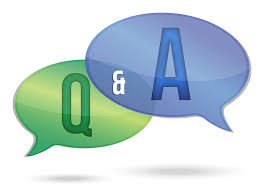 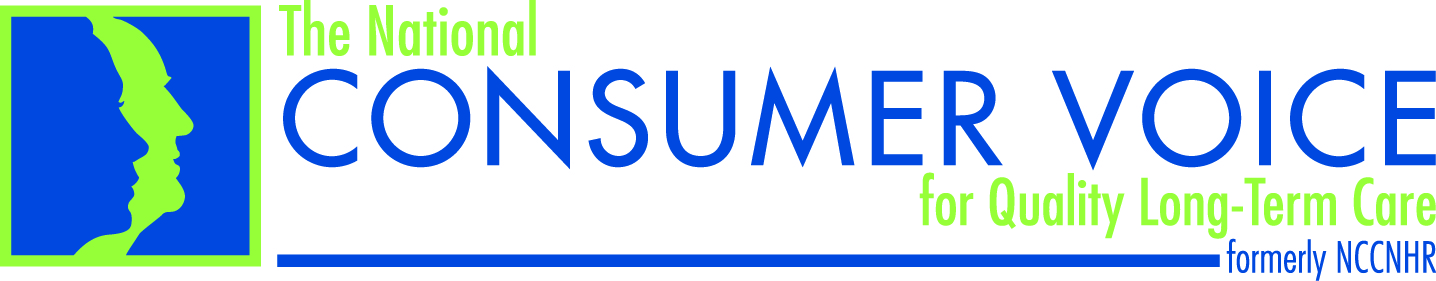 Contact Information
Eric Carlson 
ecarlson@justiceinaging.org
www.justiceinaging.org

Toby Edelman
tedelman@MedicareAdvocacy.org
www.medicareadvocacy.org

Lori Smetanka
lsmetanka@theconsumervoice.org 
Alisha Lineswala
alineswala@theconsumervoice.org 
www.theconsumervoice.org
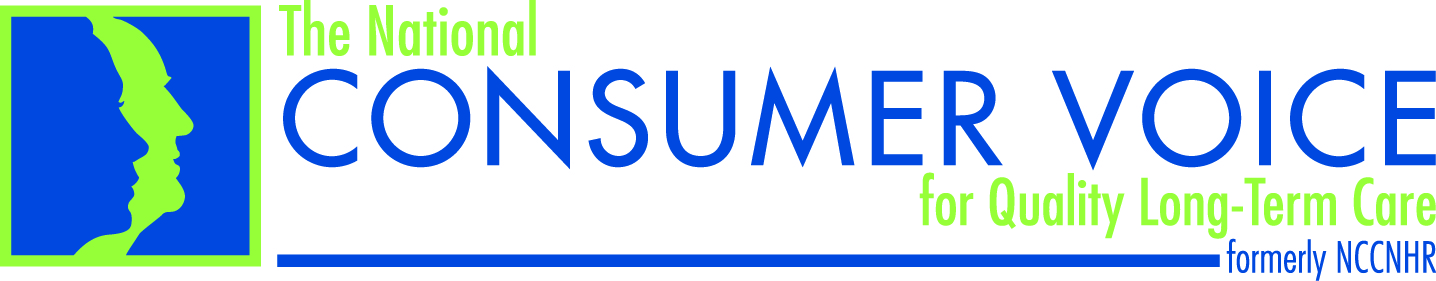